Программы страхования урожая
Акционерное общество «Страховая компания «РСХБ-Страхование»
Выбор программы страхования урожая
Объем покрытия – перечень событий (рисков), при наступлении которых страховая компания осуществляет выплату
Критерии выбора страховой программы
Страховая премия – стоимость услуг страхования
Страховая стоимость – максимально возможная величина выплаты
2
Программы страхования
Классическое страхование
Объем покрытия – максимальный 
Страховая стоимость – максимальная
Страховая премия – предельная
Программа с ГП
Программы без ГП
Используем государственные субсидии
Снижаем  
объем покрытия
Уменьшаем 
страховую стоимость
3
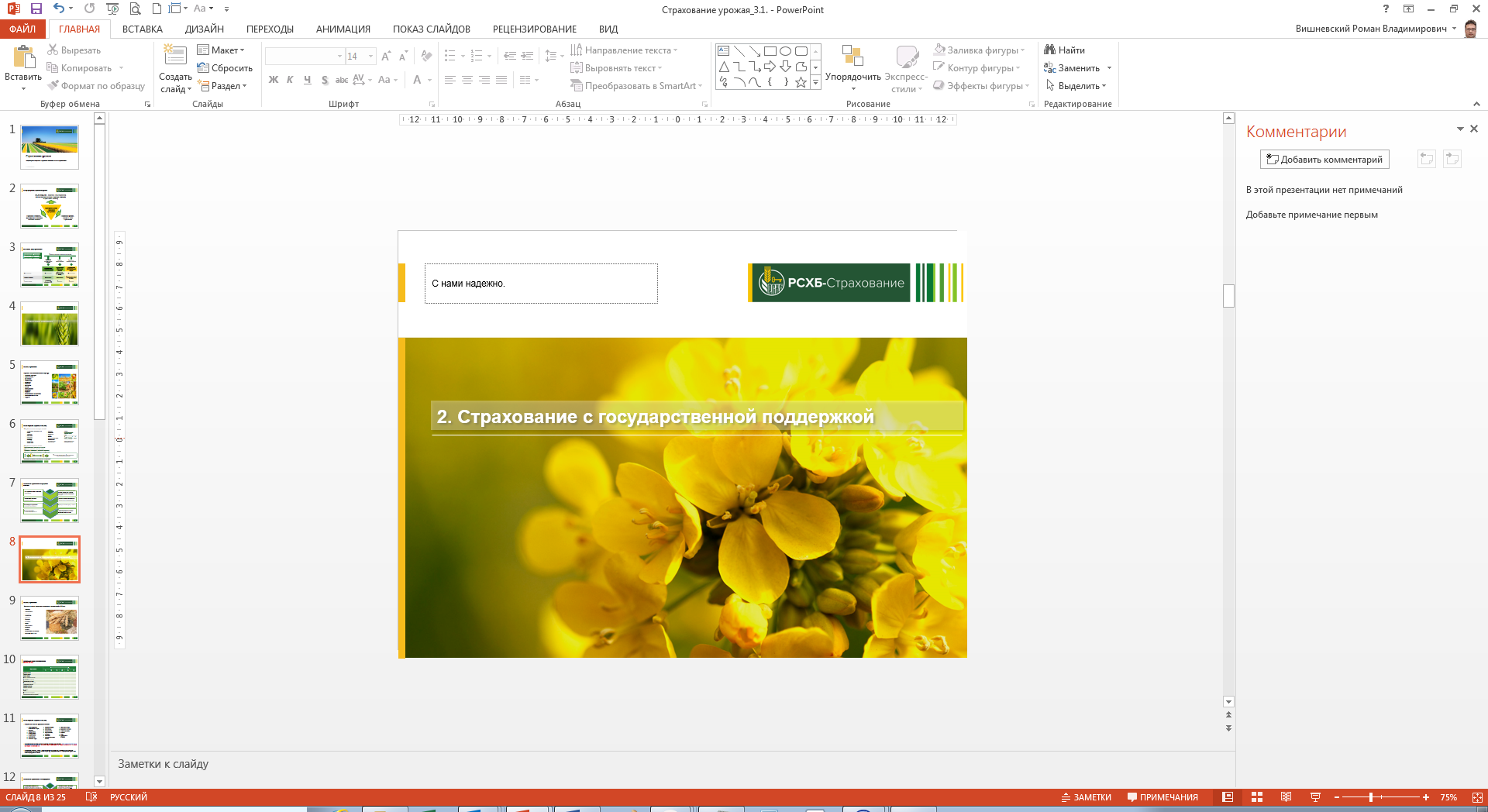 2. Страхование с государственной поддержкой
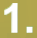 Объекты страхования
Перечень с/х культур, подлежащих страхованию с господдержкой в 2019 году:
зерновые 
зернобобовые 
масличные 
технические 
кормовые 
бахчевые 
картофель
овощи 
виноградники 
плодовые 
ягодные 
орехоплодные насаждения 
плантации хмеля и чая
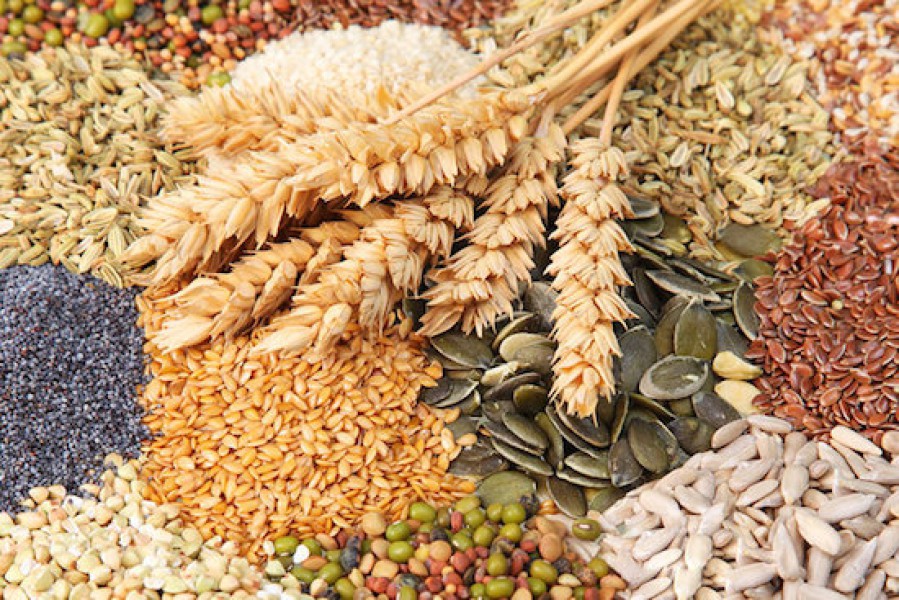 5
Объем покрытия (страховые события)
Воздействие опасных природных явлений:








     Дополнительные страховые риски с 1 марта 2019 года: 
     сильный ливень, сильный и (или) продолжительный дождь, ранее 
     установление снежного покрова,промерзание верхнего слоя почвы
Проникновение и (или) распространение вредных организмов, если такие события носят эпифитотический характер.
Нарушение электро-, тепло-, водоснабжения в результате стихийных бедствий при страховании сельскохозяйственных культур, выращиваемых в защищенном грунте или на мелиорируемых землях.
атмосферной и почвенной засухи, 
суховея, 
заморозков, 
вымерзания, 
выпревания, 
градобития, 
пыльной бури,
сильного ветра, 
ураганного ветра, 
землетрясения, 
лавины, 
селя, 
природного пожара.
ледяной корки, 
половодья, 
наводнения, 
подтопления, 
паводка, 
оползня, 
переувлажнения почвы,
6
Особенности страхования с господдержкой с учетом изменений Федерального закона № 260-ФЗ с 1 марта 2019 года
Страхование в отношении одного или нескольких видов с/х культур, посадок многолетних насаждений на всей площади земельных участков в субъекте РФ
Страховая сумма в договоре страхования установлена в размере, не менее чем 70% страховой стоимости (ранее было 80%)
Договор страхования заключен, не позднее, чем в течение 15 календарных дней после окончания сева
Франшиза 10 - 50% 
от страховой суммы 
(ранее была от 0 до 30%)
Исключение порога гибели урожая (ранее было  – 20%)
Договор страхования вступает в силу после оплаты 50% начисленной страховой премии
7
ОФОРМЛЕНИЕ СТРАХОВКИ
Документы, 
необходимые для заключения договора страхования
1
2
3
Формы 29-СХ (2-фермер), 
4-СХ (1-фермер) заверенные статистикой  
или 
СПРАВКА из статистики 
за 5 лет. 

В случае если хозяйство в какой-либо год не высевало культуру – берется СПРАВКА о средней урожайности за 5 лет  по району (валовый сбор в весе после доработки разделить на посевную площадь с-х культуры)
Заявление на страхование
Карта полей, засеянных с-х культурой, 
с указанием № 
и площади каждого поля
8
Пример расчета затрат на страхование
1
3
2
За 1 га по яровой пшеницы общая страховая премия составит 
855,12 руб.
Размер на 1 га несвязанной поддержки составит
 400,00 руб.
Фактические затраты 
сельхозтоваро-
производителя 
(855,12 руб.х1/2)-400,00=

составят  
до 27,56 рублей
9
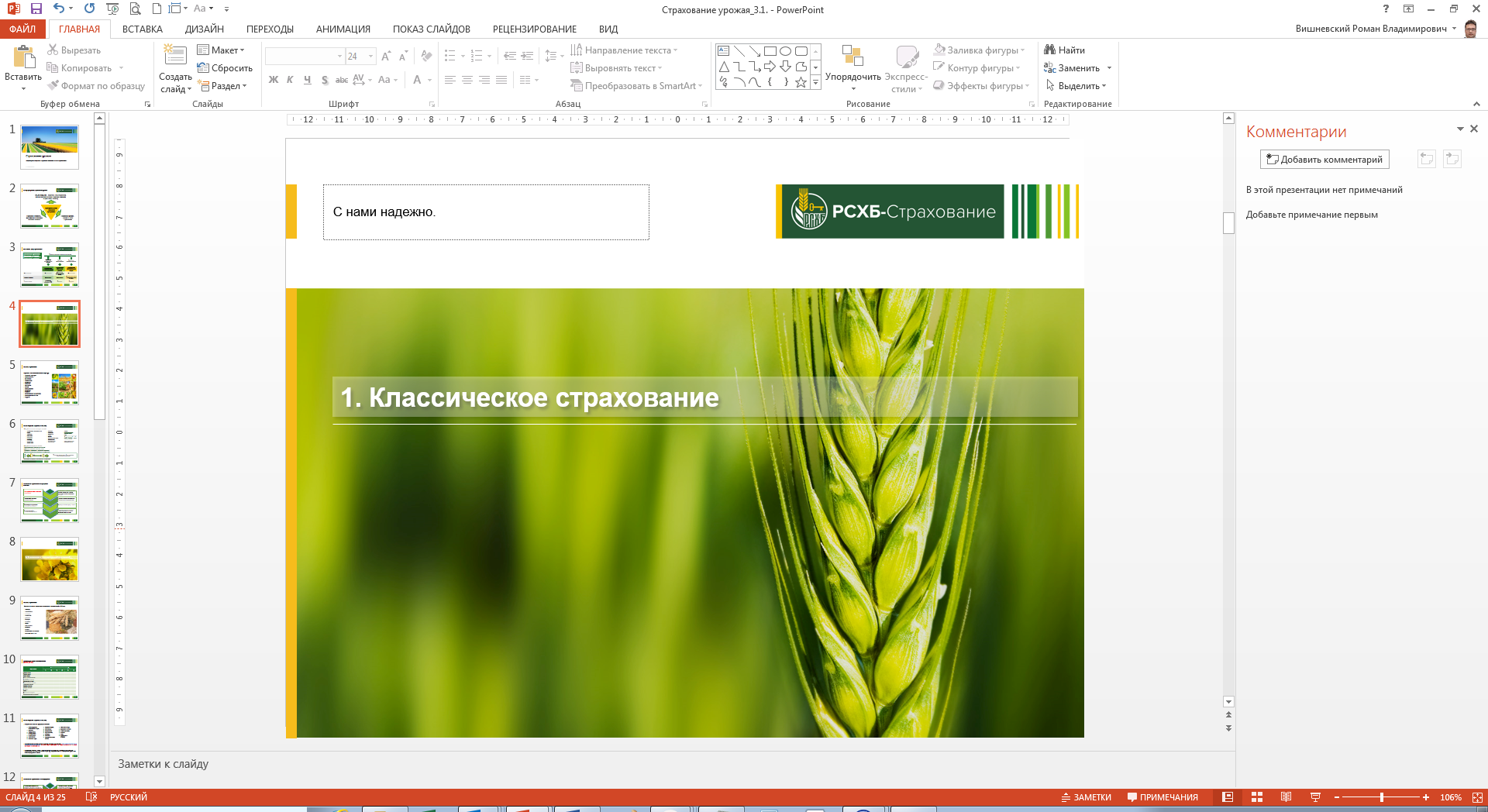 1. Классическое страхование
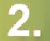 Объекты страхования
Перечень сельскохозяйственных культур:
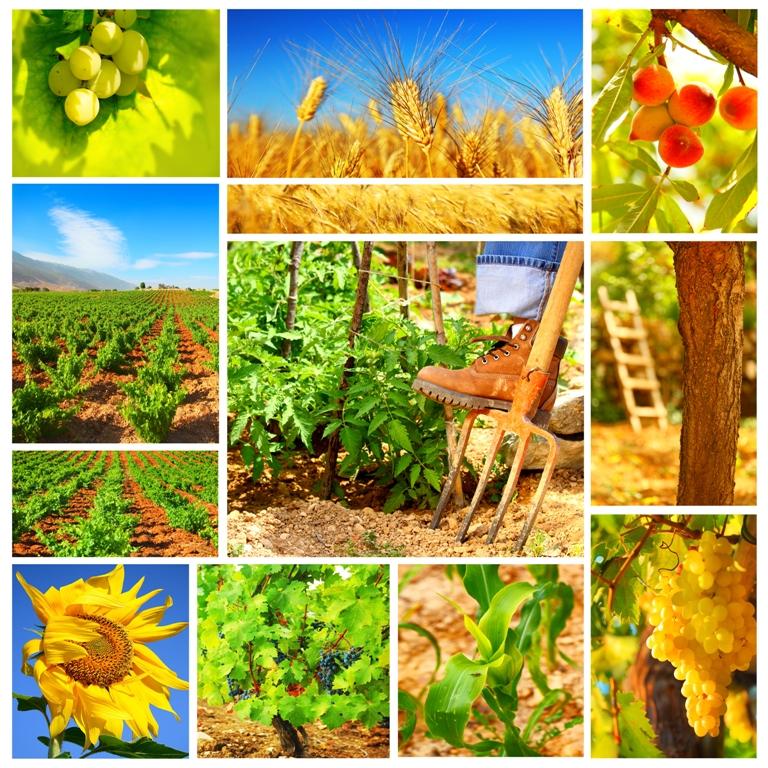 зерновые культуры
зернобобовые 
масличные 
технические 
кормовые 
бахчевые 
картофель
овощи 
виноградники 
плодовые 
ягодные 
орехоплодные насаждения 
плантации хмеля и чая 
и другие
11
Объем покрытия (страховые события)
Воздействие опасных природных явлений:
атмосферной и почвенной засухи 
суховея 
заморозков 
вымерзания 
выпревания 
выпирания*
градобития 
пыльной бури 
ледяной корки 

Воздействие вредных организмов 
Противоправные действия третьих лиц*
Действие животных, грызунов, птиц*
Безводие и маловодие в источниках орошения* 
Падение летательных аппаратов и их обломков*
лавины 
продолжительного сильного дождя
селя 
промерзания верхнего (до 2 см) слоя почвы
очень сильного дождя сильного ливня
очень сильного ветра 
природного пожара
половодья 
наводнения 
подтопления 
паводка 
оползня 
переувлажнения почвы 
сильного ветра 
ураганного ветра 
землетрясения
!
Перечень рисков может быть расширен 
по желанию Страхователя
*риски, которые не включены в агрострахование с господдержкой
12
Особенности страхования по программе Классика
Возможность заключить договор 
в любой период при условии отсутствия опасных природных явлений
Нет условного порога снижения урожайности
Расширенный перечень страховых рисков
Страховая премия оплачивается Страхователем самостоятельно
Возможность страхования расчетной урожайности
Индивидуальный подход к клиенту
Страховое покрытие отвечает требованиям Банка в случае передачи урожая в залог
Нет ограничений на установление франшизы
13
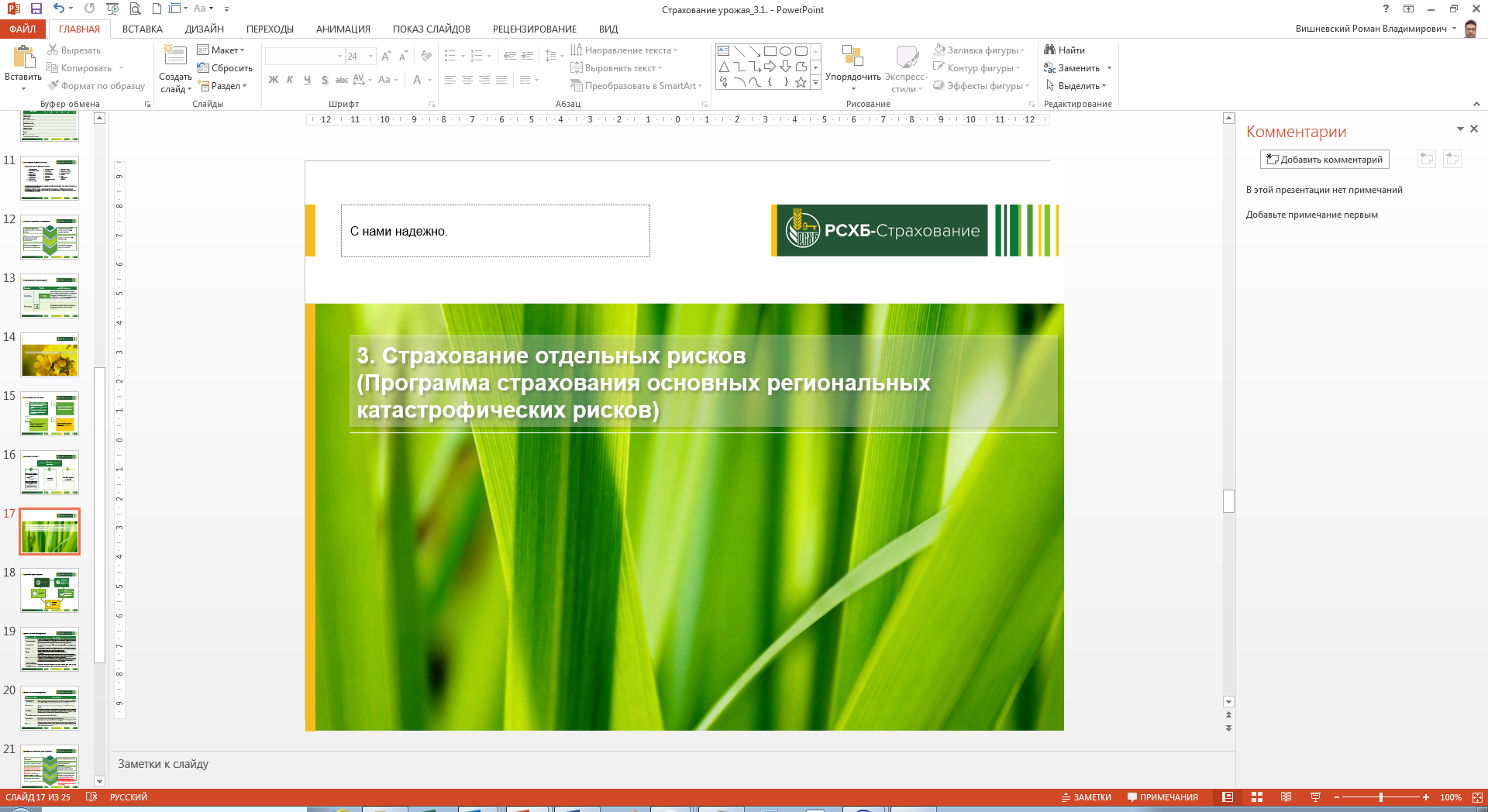 3. Страхование отдельных рисков(Программа страхования основных региональных катастрофических рисков)
Страхование отдельных рисков
атмосферная, почвенная засуха,  суховей,  аномально жаркая погода
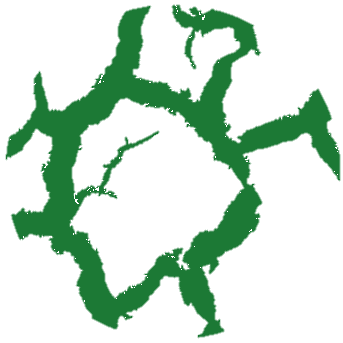 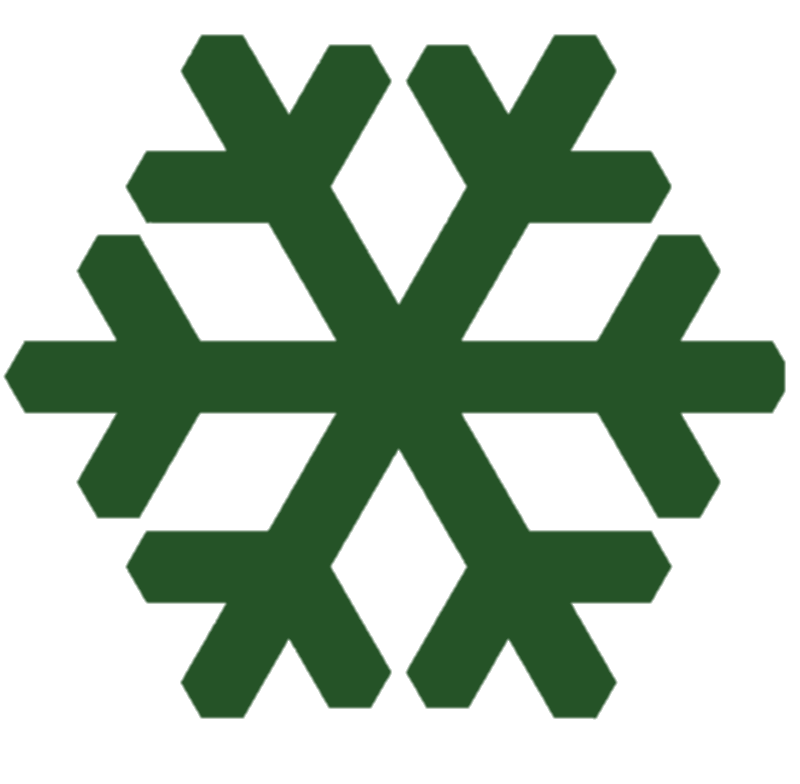 заморозки
переувлажнение почвы,  продолжительный сильный дождь, сильный ливень, очень сильный дождь
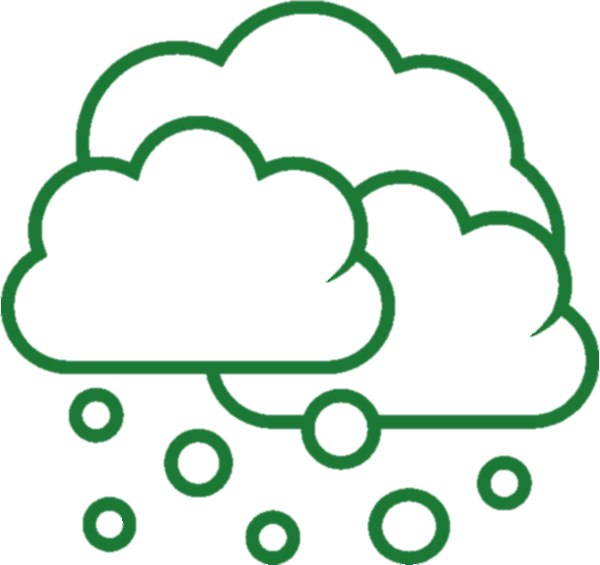 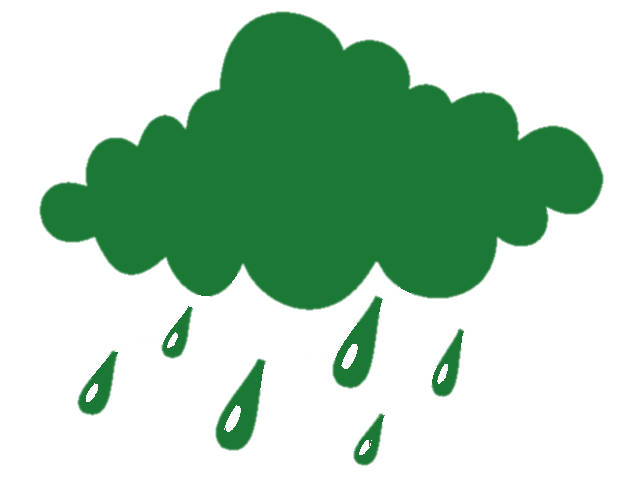 градобитие
ураганный ветер, сильный ветер
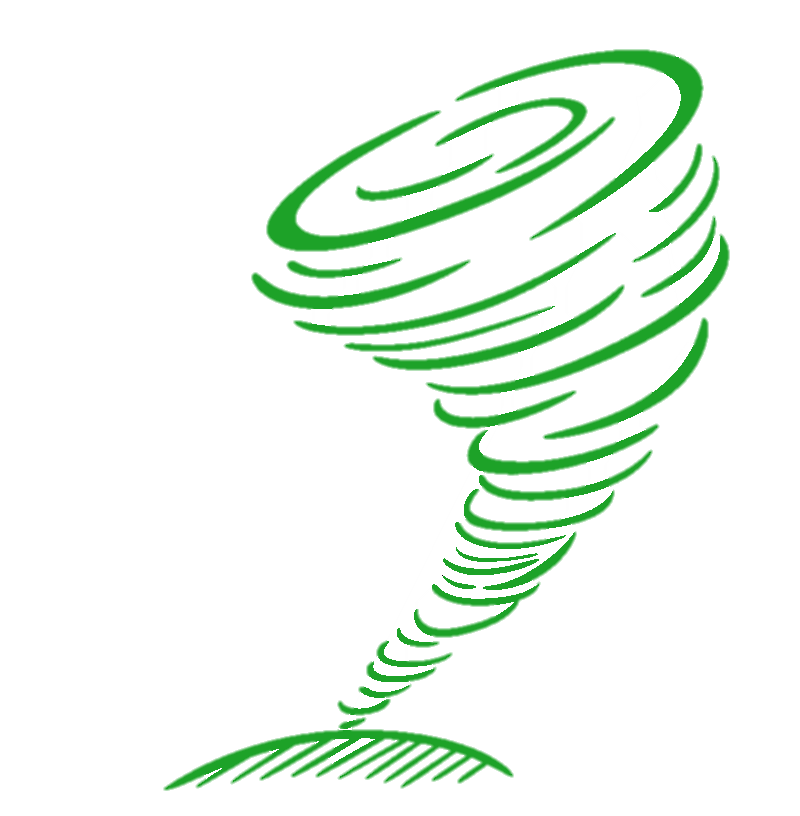 15
Критерии опасных природных явлений
16
Критерии опасных природных явлений
17
Преимущество страхования отдельных рисков
Нет условного порога снижения урожайности
Простое оформление документов
Всего три документа  для оформления Договора страхования
Не высокая стоимость страховки
С помощью франшизы можно подготовить предложение под любой бюджет на страхование
Отсутствие необходимости проведения осмотра посевов
Ущерб предприятию определяется при потерях первого центнера с гектара
Договор страхования позволяет выполнить целевые индикаторы по застрахованной площади в регионе
Страхователь может выбрать нужный риск
18
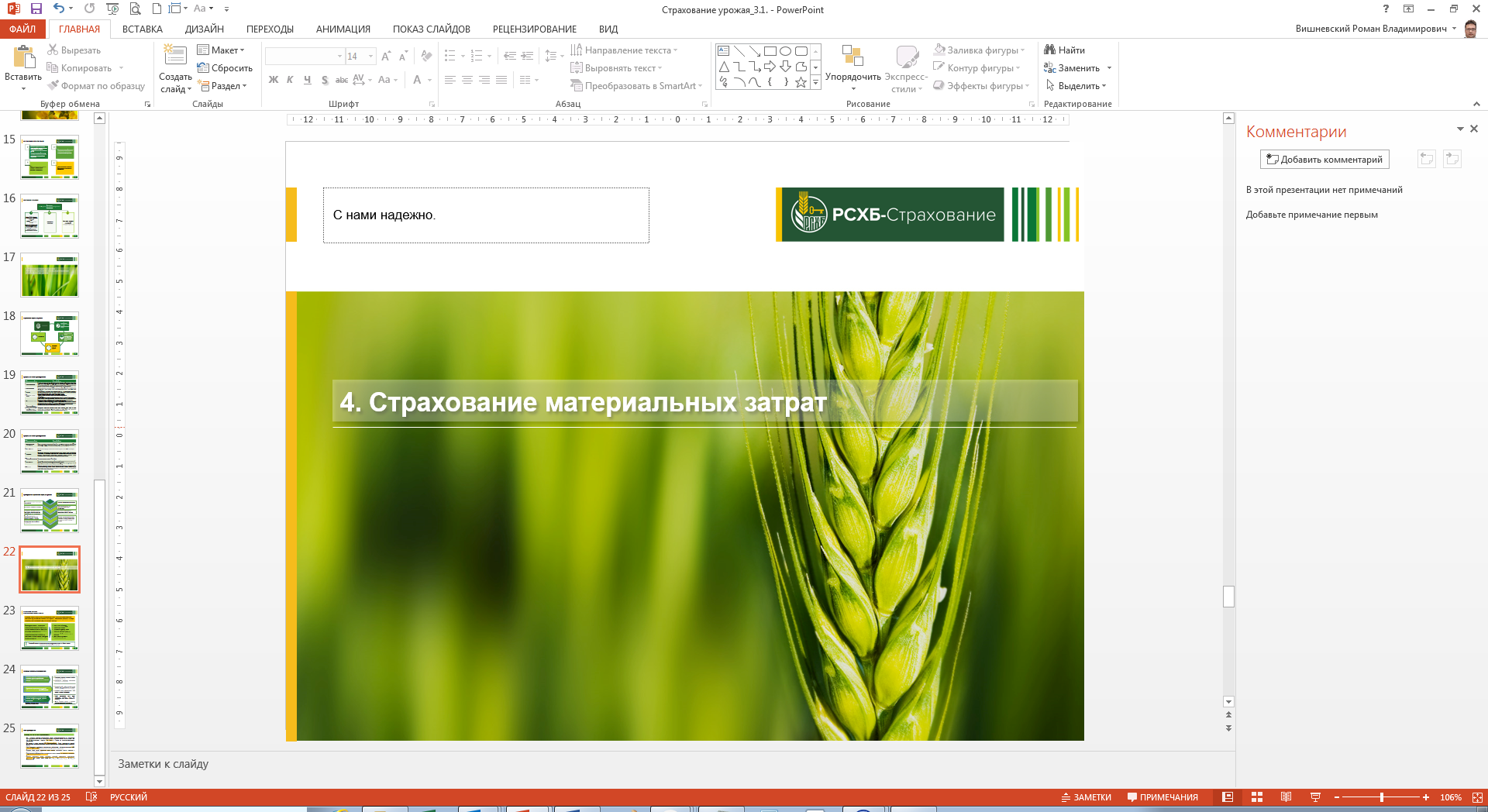 4. Страхование материальных затрат
СТРАХОВАНИЕ ПОСЕВОВ 
СЕЛЬСКОХОЗЯЙСТВЕННЫХ КУЛЬТУР
!
Страховой продукт не предназначен для возмещения затрат на уборку урожая, стоимости урожая (недобора урожая).
20
Основные элементы и преимущества
1
Страховая стоимость определяется исходя из прямых затрат на выращивание сельскохозяйственной культуры на единице площади
Учитываются реальные издержки хозяйства на конкретный с/х сезон.

Стимулируется применение современных интенсивных агротехнологий.
Страховой случай – гибель растений на всей площади поля (определяется по заранее  согласованной со Страхователем методике).

Страховой случай подтверждается актом осмотра с участием Страховщика.
2
Страхование осуществляется на случай гибели посевов/посадок от любой причины
Ущерб определяется сразу после наступления страхового случая без необходимости ждать формы статистики (4-СХ, 29-СХ)

 Между страховым случаем и страховой выплатой минимальный временной лаг.
3
Ущерб определяется как произведение площади погибшего поля (га),  затрат на выращивание 1 га и коэффициента возмещения
21
СТРАХОВАНИЕ ПОСЕВОВ СЕЛЬСКОХОЗЯЙСТВЕННЫХ КУЛЬТУР
22
Крупнейшие выплаты по страхованию урожая в 2016-2018 гг.
23
БЛАГОДАРИМ ЗА ВНИМАНИЕ 
И СОТРУДНИЧЕСТВО!
Контактная информация:
Храбсков Евгений Николаевич
Управляющий директор
Департамент развития корпоративного бизнеса
АО СК «РСХБ-Страхование»
HrabskovEN@rshbins.ru
Тел.: 8(495) 213-09-15 вн. 17-15
Моб. тел.: 8(967) 273-38-65
24